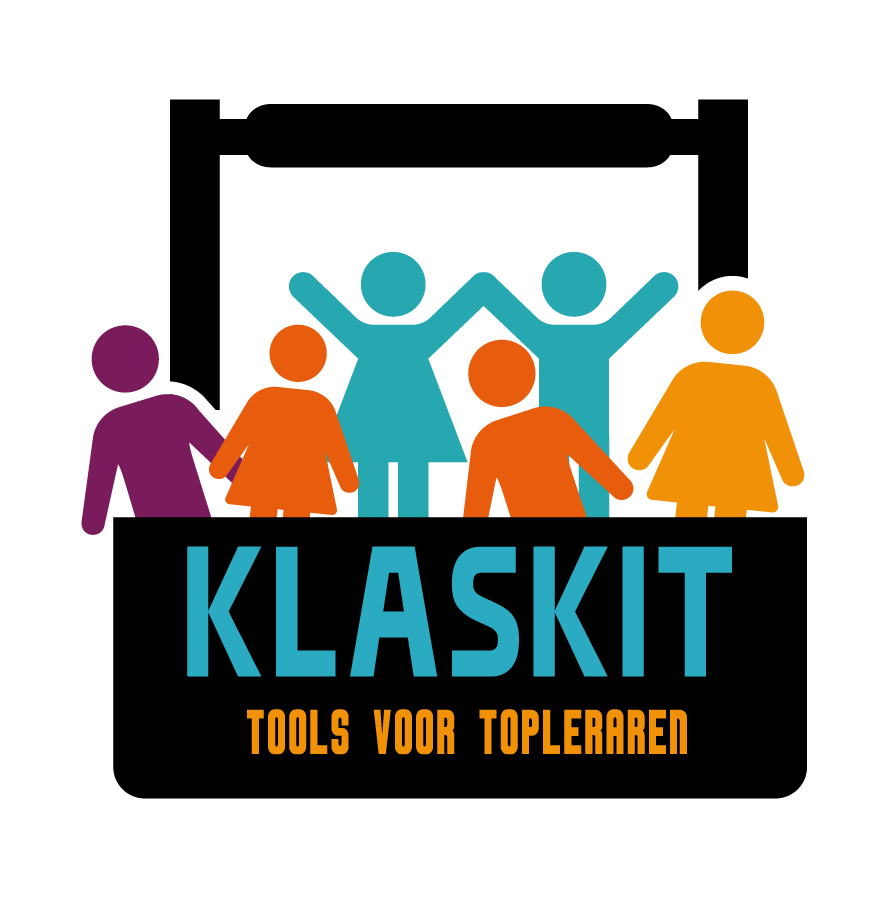 TTT coaching: terug- en vooruitblik
Liese Missinne
[Speaker Notes: Klaarzetten: 
Banken in gesprekscirkel of tafel 


Materiaal: 
Evaluatieformuliering (b&t print) 
Certificering (b&t print) 
Werkboek Gespreide herhaling om eens te tonen
Mondmaskers? Ontsmetting?]
Doel online coaching
DEEL 1: 
▷ Leren van elkaar 
▸ Uitwisselen van tips, succesfactoren en valkuilen van de Klaskit-training  
▸ Kwaliteit van elkaars aanpak verbeteren 
▸ Samen blijven ontwikkelen 
▷ Jullie vragen beantwoorden

DEEL 2: 
▷ Inhoudelijk verdiepen
[Speaker Notes: AANGEPAST, aangezien bij HRO de focus ligt op het actieplan invullen en maken…

Bij tips stond in een eerdere presentatie ‘geimplementeerde’ maar door deze coronaperiode en de vakantie zijn er zeer waarschijnlijk geen technieken geïmplementeerd.]
DEEL 1: Terugblik en vooruitblik
15u30-16u30
Hoe is de start verlopen van de Klaskit-cursussen? 
Hoe verloopt het nu? Zijn er nog (praktische) vragen? Technische vragen? Bezorgdheden/opmerkingen/ideeën? Fouten gevonden?
Waar krijg je energie van?
PAUZE
16u30 – 16u45
DEEL 2: inhoudelijke verdieping
16u45 – 17u30
Soorten motivatie
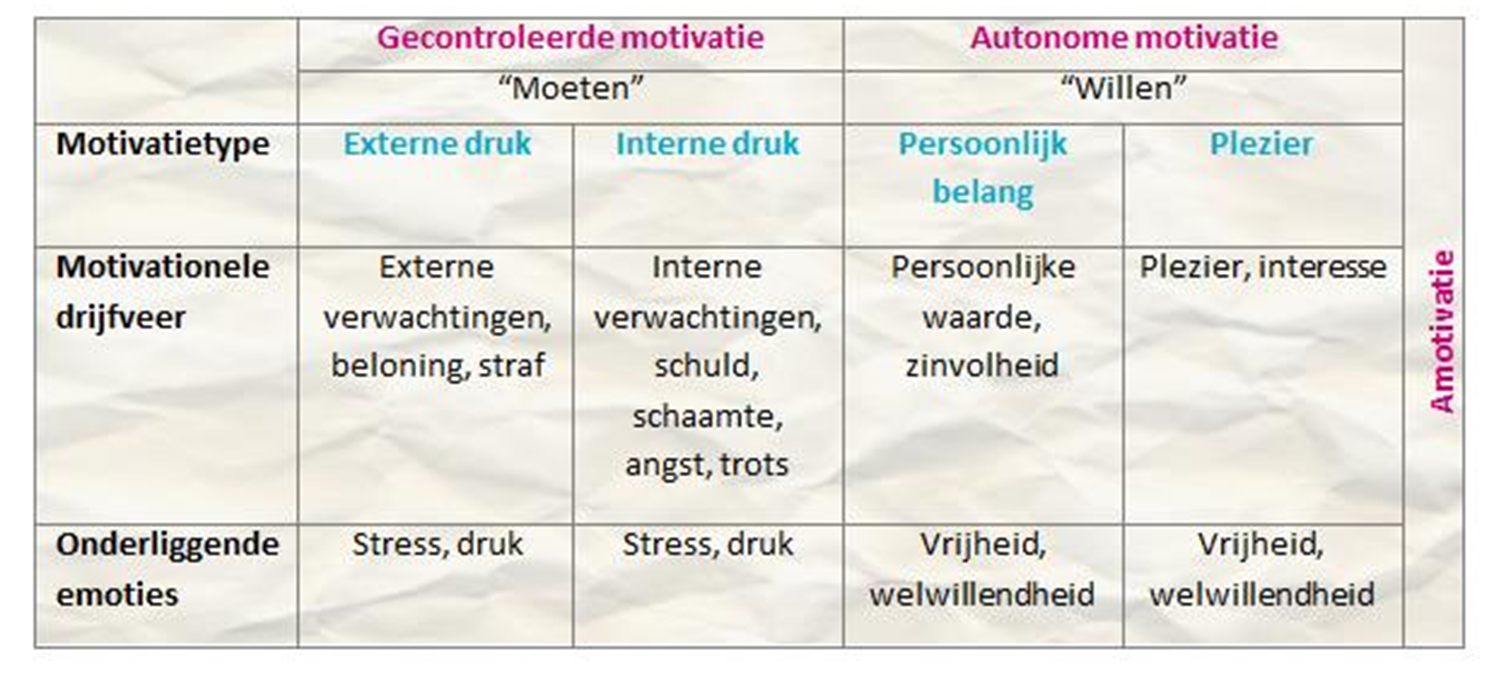 Figuur 1: soorten motivatie, aangepast van Ryan & Deci (2000)
Is verwondering hetzelfde als intrinsieke motivatie?
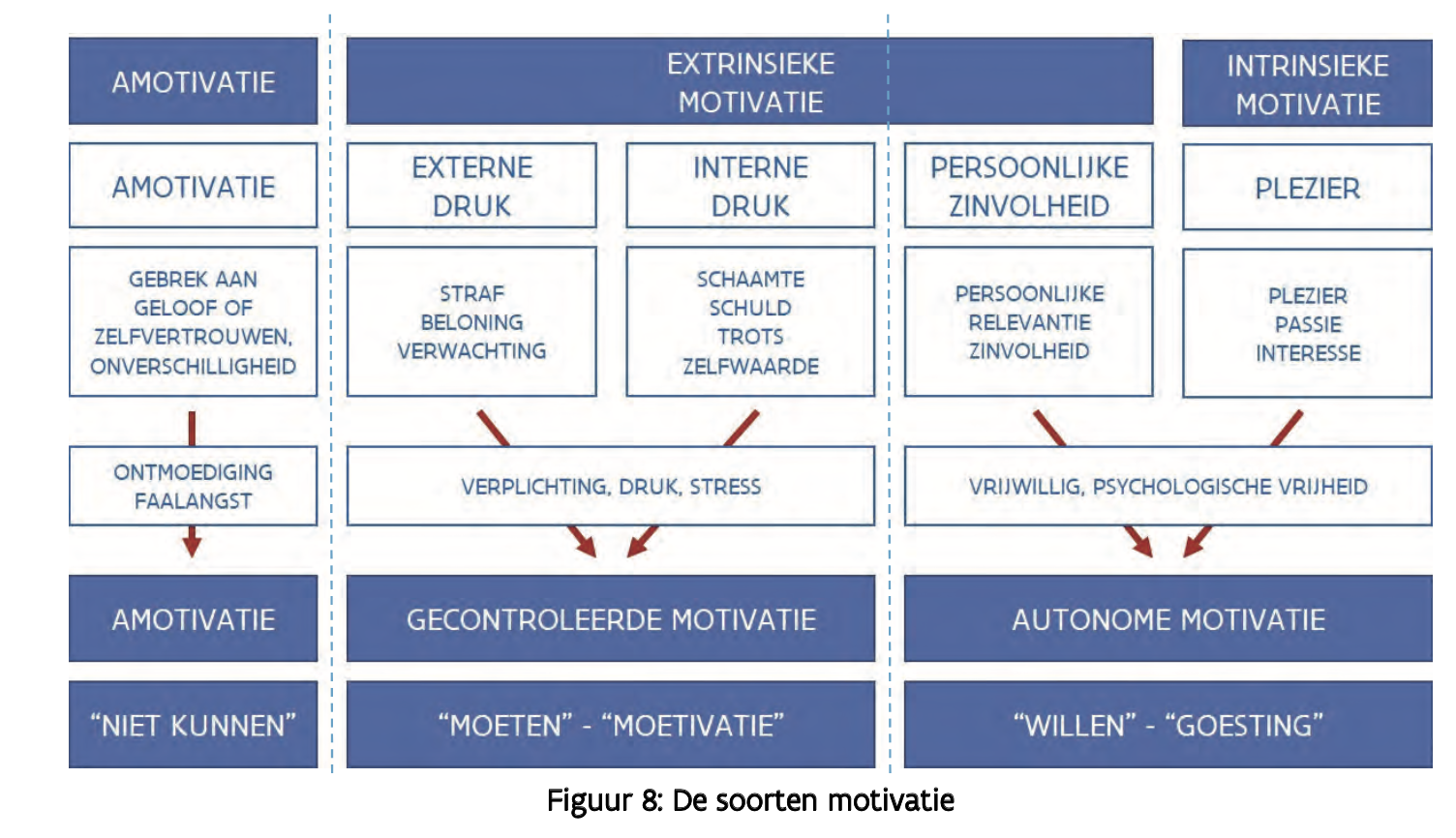 “Een normaal gezond kind is uit zichzelf nieuwsgierig”

Leergierigheid, motivatie om te leren, nieuwsgierig, openstaan voor nieuwe dingen, … INTERESSE ! 
Cf. intrinsieke motivatie
Positieve effecten van autonome motivatie
autonome motivatie
[Speaker Notes: Zie ook syllabus


Onderzoek toont aan dat autonome motivatie meest positieve is wordt in verband gebracht met groter studiesucces: betere prestaties, meer zelfsturend leren, meer doorzetting, beter psychisch welbevinden,]
Negatieve effecten van gecontroleerde motivatie
Externe druk: Volhouden gedrag ZOLANG beloning/straf aanwezig
Interne druk: 
Vergt veel mentale energie en wilskracht (interne kritische stem)
Transfer en volhouden van studiegedrag
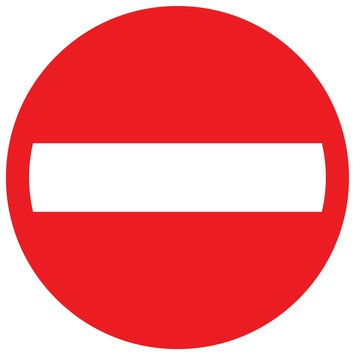 Gecontroleerde motivatie
Oppervlakkig leren
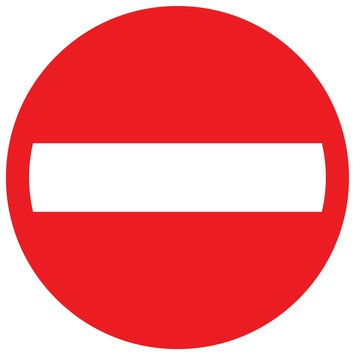 Externe en interne druk: 
Aandacht snel afgeleidminder grondig lerenenkel wat MOET
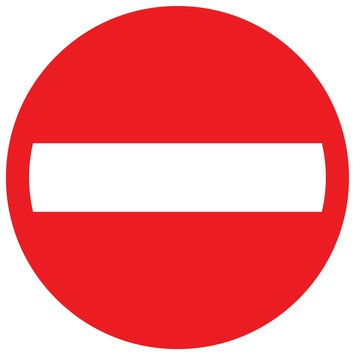 Negatief effect op psychologisch welzijn
Externe en interne druk: (1) interesses niet onplooien(2) stress(3) zelfwaardegevoel fragiel
[Speaker Notes: Zie ook syllabus

Geintrojecteerd: 
Transfer en persistentie: 
Toenaderings- vermijdingsconflict , enkel initiële transfer]
ABC-vitamines van motivatie
Tips bij motiverend leerklimaat
[Speaker Notes: De tips kan je toelichten aan de hand van voorbeelden uit artikel van maarten vansteenkiste  (+ nog wat extra’s uit andere bronnen)  > Blauw komt terug in volgende slides 

Relevant voor jullie klaspraktijk  ZINVOLLE TIPS  cf. relevantie uitleggen = motiverend 

In de volgende sessies gaan we nog verder praktisch aan het werk gaan met deze tips & hoe je autonomie-ondersteunend kan zijn als lkt]
Tips bij motiverend leerklimaat
[Speaker Notes: De tips kan je toelichten aan de hand van voorbeelden uit artikel van maarten vansteenkiste]
Tabel 1. Autonomieondersteunende leerkrachtgedragingen, gebaseerd op Vansteenkiste, Sierens, Soenens, & Lens, 2007.
Tabel 1. Autonomieondersteunende leerkrachtgedragingen, gebaseerd op Vansteenkiste, Sierens, Soenens, & Lens, 2007.
Volgende keer
Growth mindset ! 
Onderwijstip 3: growth mindset
https://didactiefonline.nl/blog/blonz/got-my-mindset-on-you 
Grit (=> moed en vastberadenheid)
Boekentip: meer doen in minder tijd
Om af te sluiten…
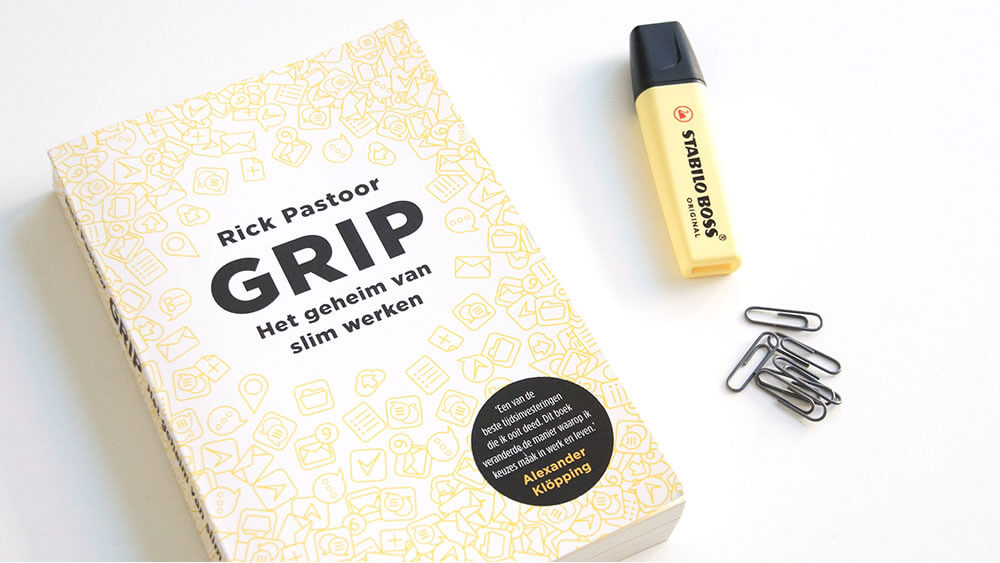 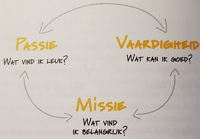 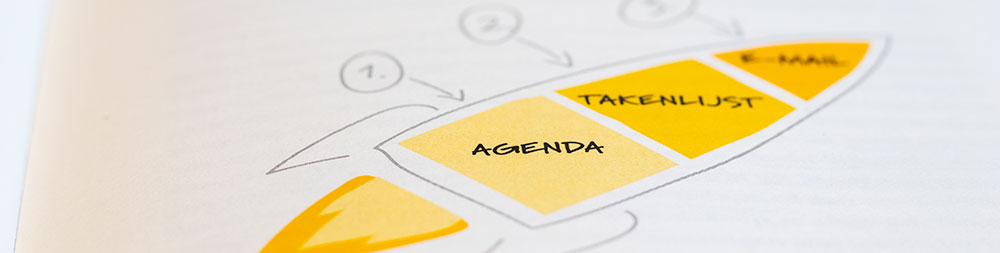 Boekentip
Om af te sluiten…
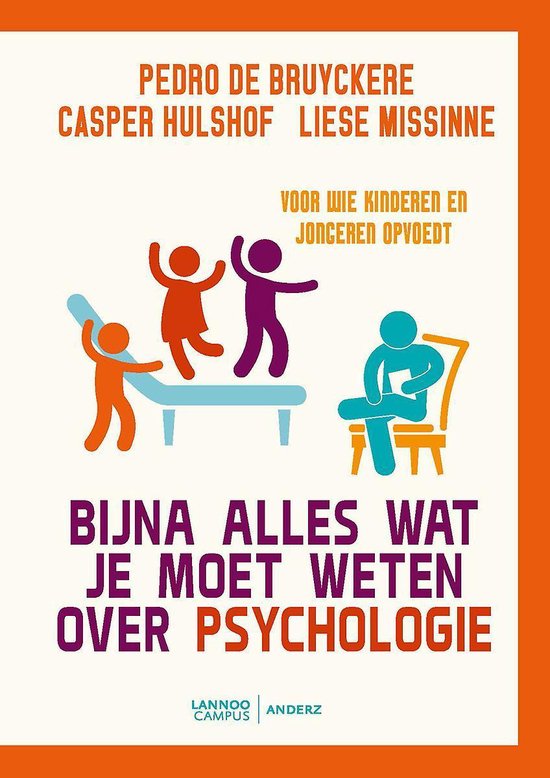 Bronnen
Artevelde Hogeschool (n.d.) Motiverend lesgeven doet docent en student herleven. Geraadpleegd op 6 december 2016 via http://socialeeconomie.be/sites/default/files/5_Quicksheet_motiverend_onderwijs.pdf 
Deci, E.L. (1975). Intrinsic motivation. New York. NY: Plenum Press. 
Deci, E. L., & Ryan, R. M. (1985). Intrinsic motivation and self-determination in human behavior. New York: Plenum.
Deci, E. L., & Ryan, R. M. (2000). The" what" and" why" of goal pursuits: Human needs and the self-determination of behavior. Psychological inquiry, 11(4), 227-268.
Sierens, E., & Vansteenkiste, M. (2009). Wanneer ‘meer minder betekent’: motivatieprofielen van leerlingen in kaart gebracht. Begeleid zelfstandig leren,24, 17-35.
Vansteenkiste, M., Sierens, E., Soenens, B., & Lens, W. (2007). Willen, moeten en structuur in de klas: over het stimuleren van een optimaal leerproces. Begeleid zelfstandig leren, 16, 37-58.
Vansteenkiste, M., & Soenens, B. (2015). Vitamines voor groei: ontwikkeling voeden vanuit de Zelf-Determinatie Theorie. Acco.
20